ESTATICA Y RESISTENCIA DE LOS MATERIALES
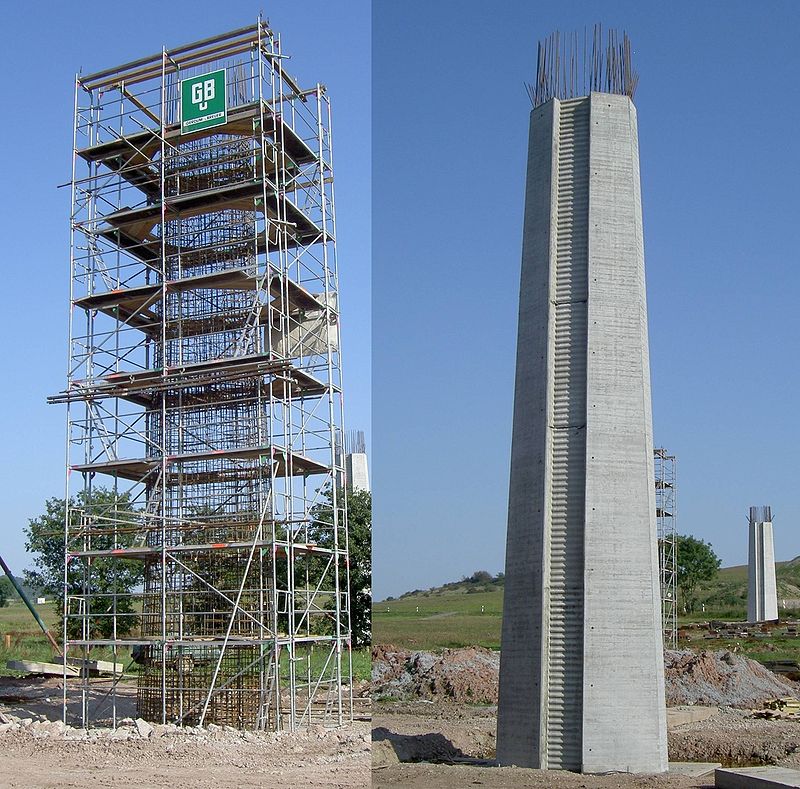 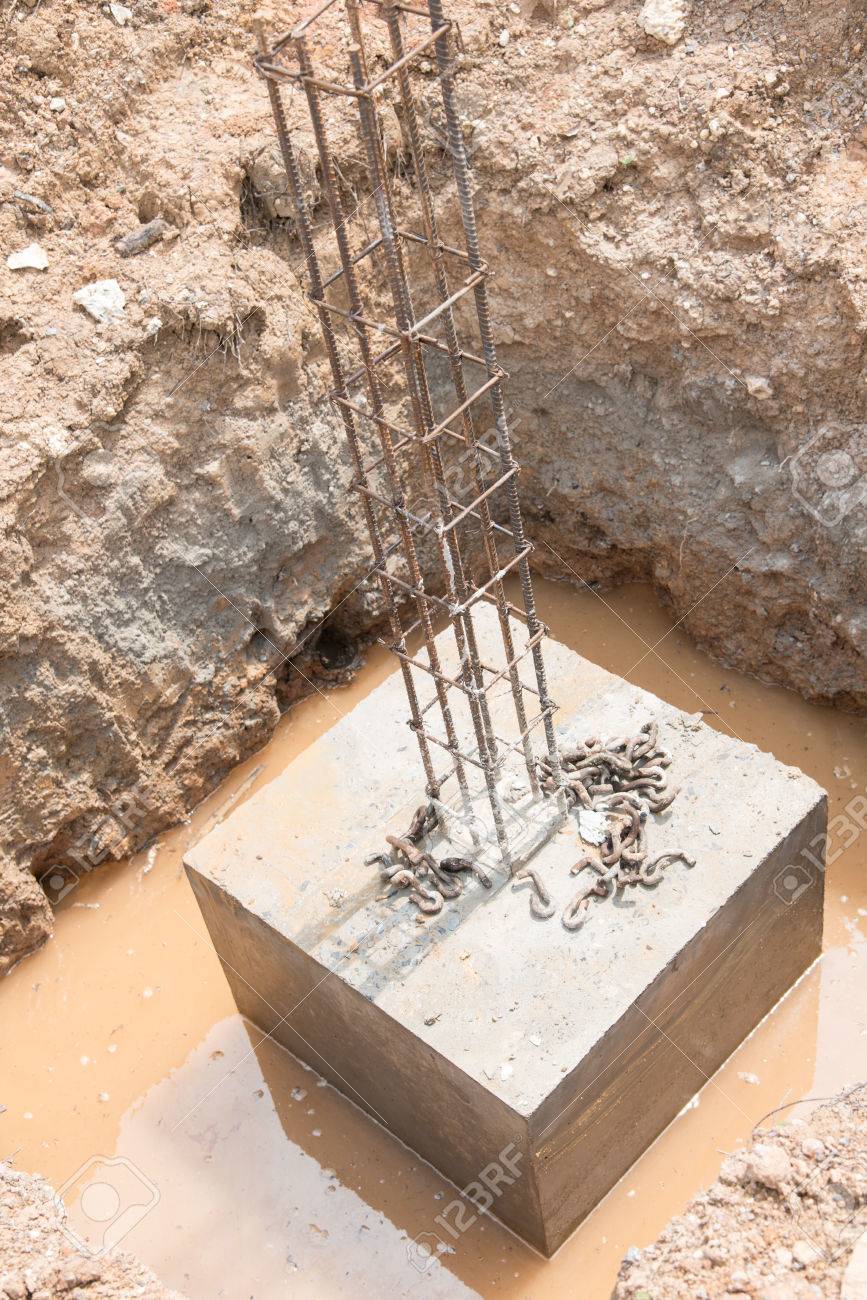 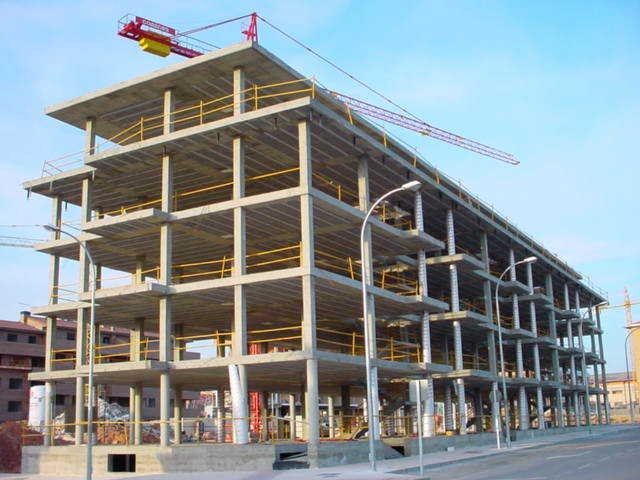 ERM CURSO 2 - LADAGA
HIPOTESIS ADOPTADAS
MATERIAL HOMOGENEO

PRINCIPIO DE SAINT – VENANT: 
    Analizamos las secciones alejadas de los puntos de aplicación de las cargas

HIPOTESIS DE BERNOULLI NAVIER: 
    Las secciones planas y perpendiculares al eje de la viga antes de la deformación, siguen
     siendo planas y perpendiculares al eje de la viga después de la deformación.

LINEALIDAD MECANICA
	Relación Lineal entre Carga aplicada y Desplazamientos.

LINEALIDAD ESTATICA
	Las cargas están aplicadas en su posición original

LINEALIDAD GEOMETRICA
	Pequeños desplazamientos.
	tga  sena a
ERM CURSO 2 - LADAGA
RESISTENCIA
SOLICITACION AXIL
                                                   NORMAL
                       PURA                   OBLICUA
FLEXION     
                                                   NORMAL
                      COMPUESTA        OBLICUA


FLEXION TRASVERSAL O FLEXION Y CORTE

TORSION

PANDEO
N0; M=0 Q=0

N=0; M  0; Q=0
Mx0; My=0 /My0; Mx=0
Mx0; My  0
N  0; M  0; Q=0
Q  0
Mz  0
ERM CURSO 2 - LADAGA
RESISTENCIA
PROBLEMAS:

Dimensionamiento:
Datos: Cargas – Dimensiones de la estructura.
Hallar la sección que permita cumplir con la función de la pieza:
No se rompa
No se deforme más de lo admisible

Verificación.
   Datos: Cargas. Dimensiones y Sección.
Verificar si la Pieza:
No se rompe
No se deforma mas allá de lo admisible.
ERM CURSO 2 - LADAGA
FLEXION PURA NORMAL
Relación entre Tensiones y Esfuerzos Internos
Jx: Momento Inercia de la sección respecto al eje neutro
E.Jx: Rigidez de la barra a flexión.
ERM CURSO 2 - LADAGA
FLEXION PURA OBLICUA
Plano de M No coincide con un eje principal.
Se analiza como flexión pura en dos ejes principales.
ERM CURSO 2 - LADAGA
FLEXION COMPUESTA NORMAL
La resultante de las fuerzas exteriores NO coincide con eje barra.
ERM CURSO 2 - LADAGA
FLEXION COMPUESTA NORMAL
Tensiones
El eje neutro no pasa por el Baricentro

El eje neutro y el Centro de Presiones están en lados opuestos al Baricentro.

A medida que el CP se acerca a G, el eje neutro se aleja
-
-
-
=
+
+
+
+
+
+
+
+
=
+
+
-
=
+
+
ERM CURSO 2 - LADAGA
FLEXION COMPUESTA OBLICUA
La resultante de las fuerzas exteriores NO coincide con eje barra.
ERM CURSO 2 - LADAGA
FLEXION COMPUESTA OBLICUA
Tensiones.
+
+
-
-
+
+
+
-
ERM CURSO 2 - LADAGA
FLEXION COMPUESTA
Núcleo Central
ERM CURSO 2 - LADAGA
FLEXION COMPUESTA
N
N
M
NST=0,10
Dimensionar la zapata.
NTN=0,00
H=2,10
Tronco
0,3mx0,3m
H=2,00
NF=-2,00
No sirve
N
Nt
Nt
ERM CURSO 2 - LADAGA
FLEXION COMPUESTA
N
M
NST=0,10
Dimensionar la zapata.
NTN=0,00
H=2,10
Gt
Gt
Tronco
0,3mx0,3m
H=2,00
Gb
NF=-2,00
Nt
ERM CURSO 2 - LADAGA
FLEXION COMPUESTA
N
M
NST=0,10
Dimensionar la zapata.
NTN=0,00
H=2,10
Gt
Gt
Tronco
0,3mx0,3m
H=2,00
Gb
NF=-2,00
Nt
ERM CURSO 2 - LADAGA